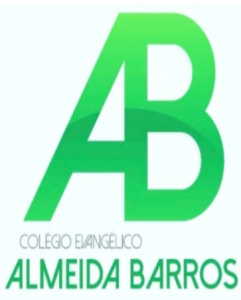 Biologia 9° ano
Fonte da imagem: https://www.educaportinari.com.br
Revisão
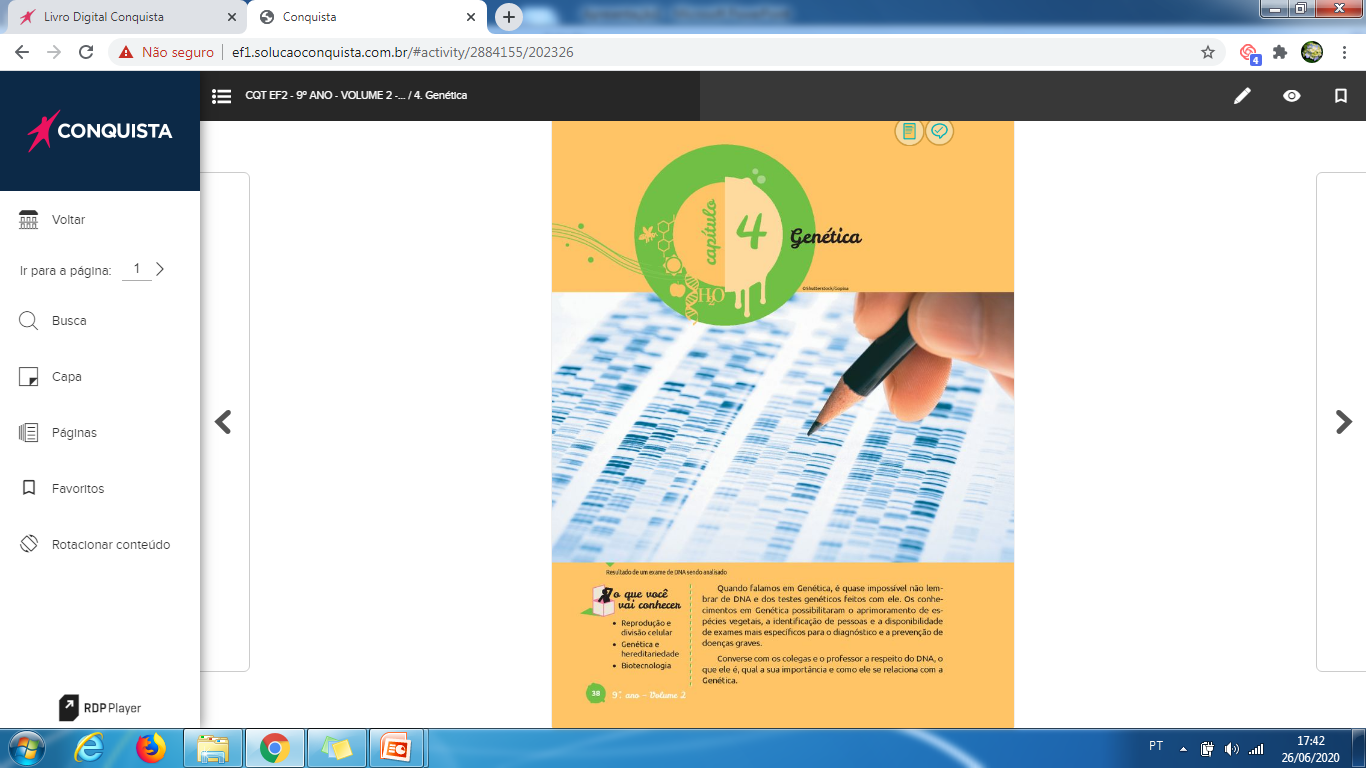 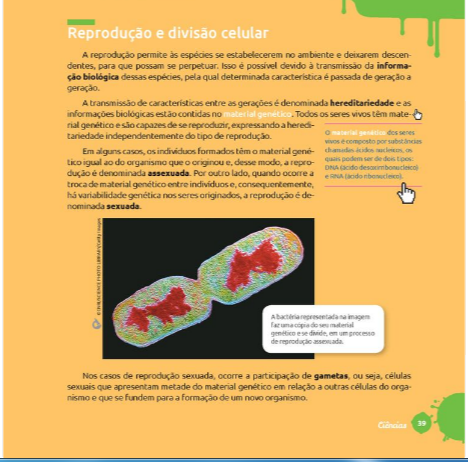 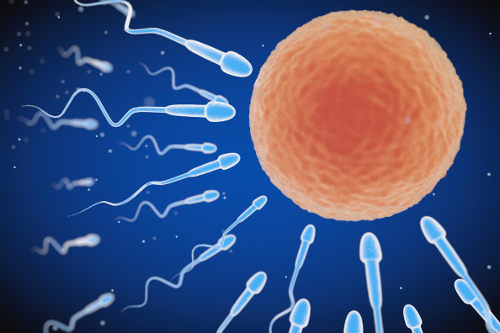 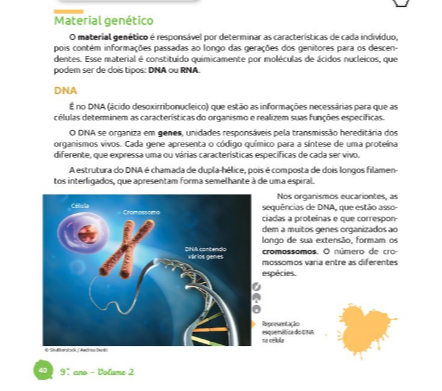 Nos seres humanos, a transmissão de características hereditárias é conseguida graças à fusão dos gametas
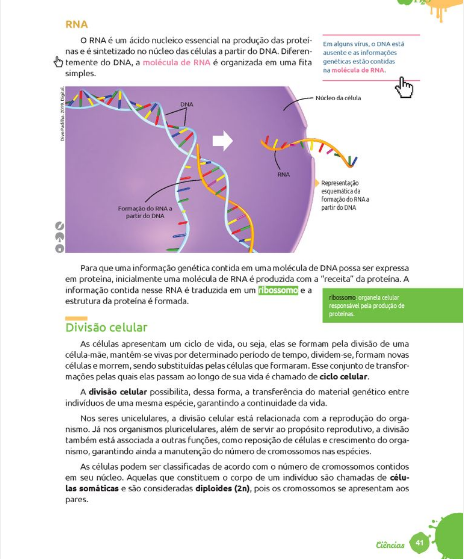 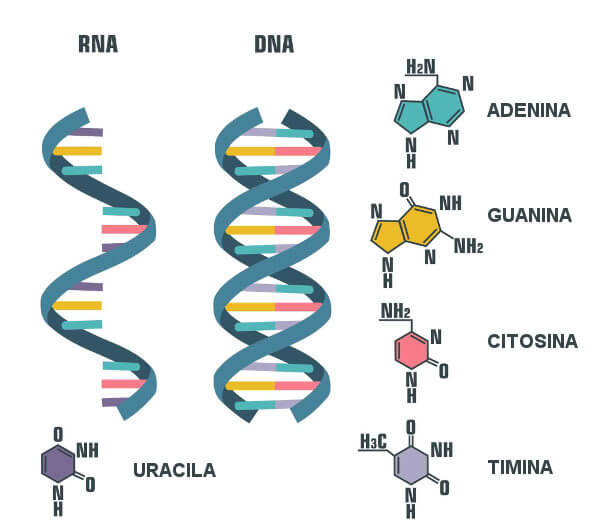 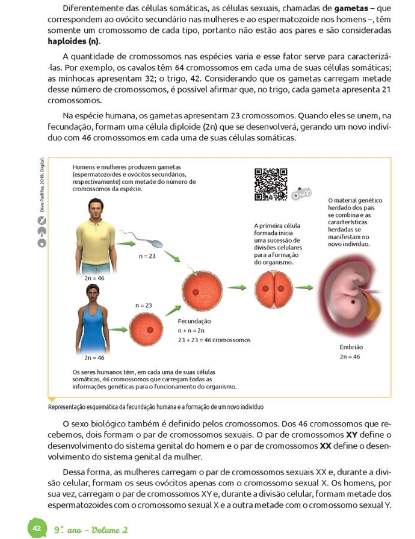 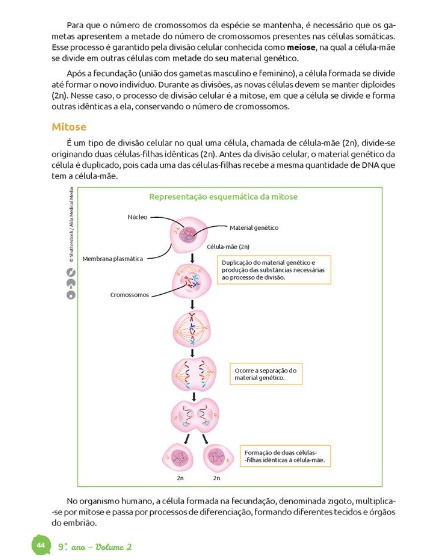 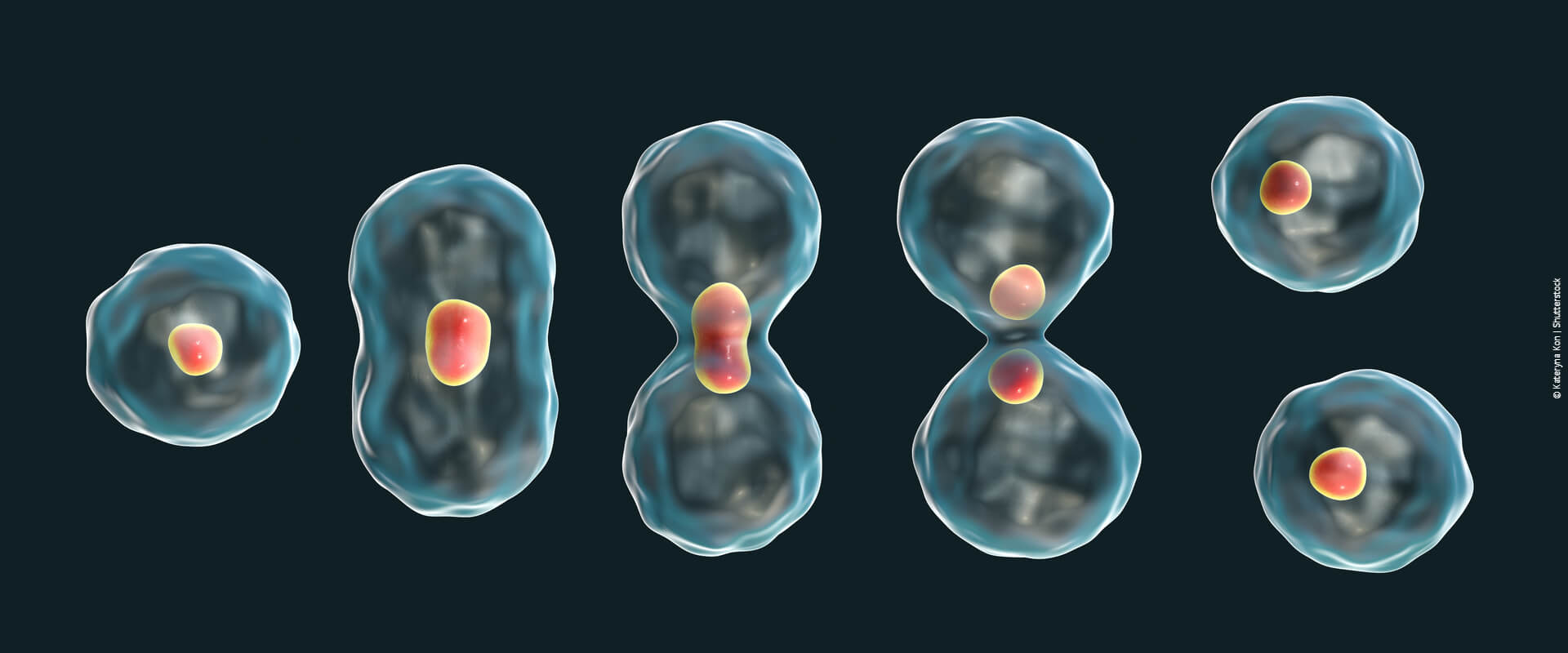 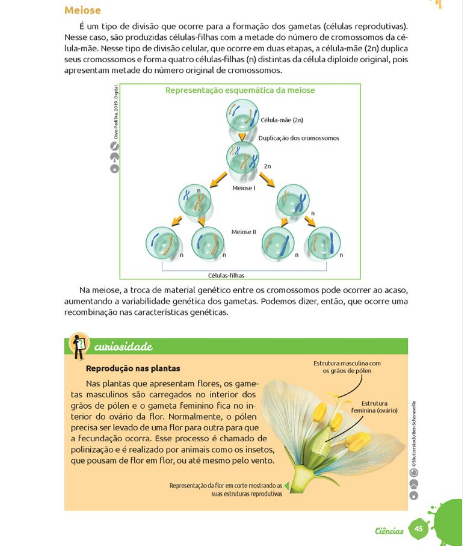 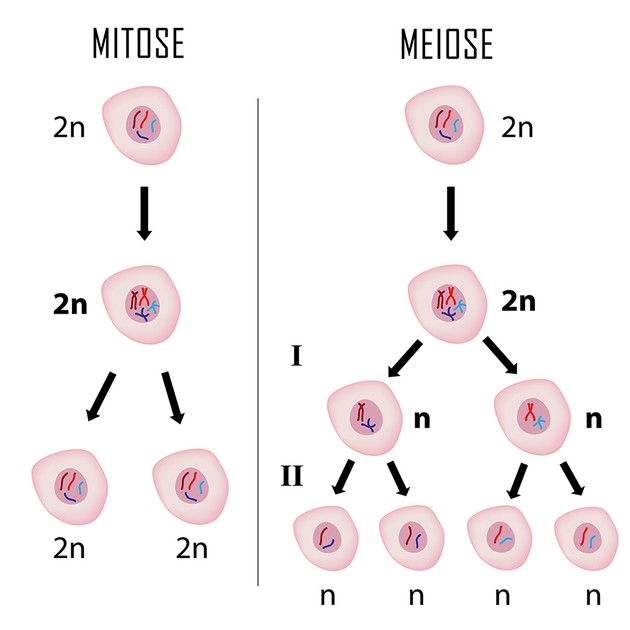 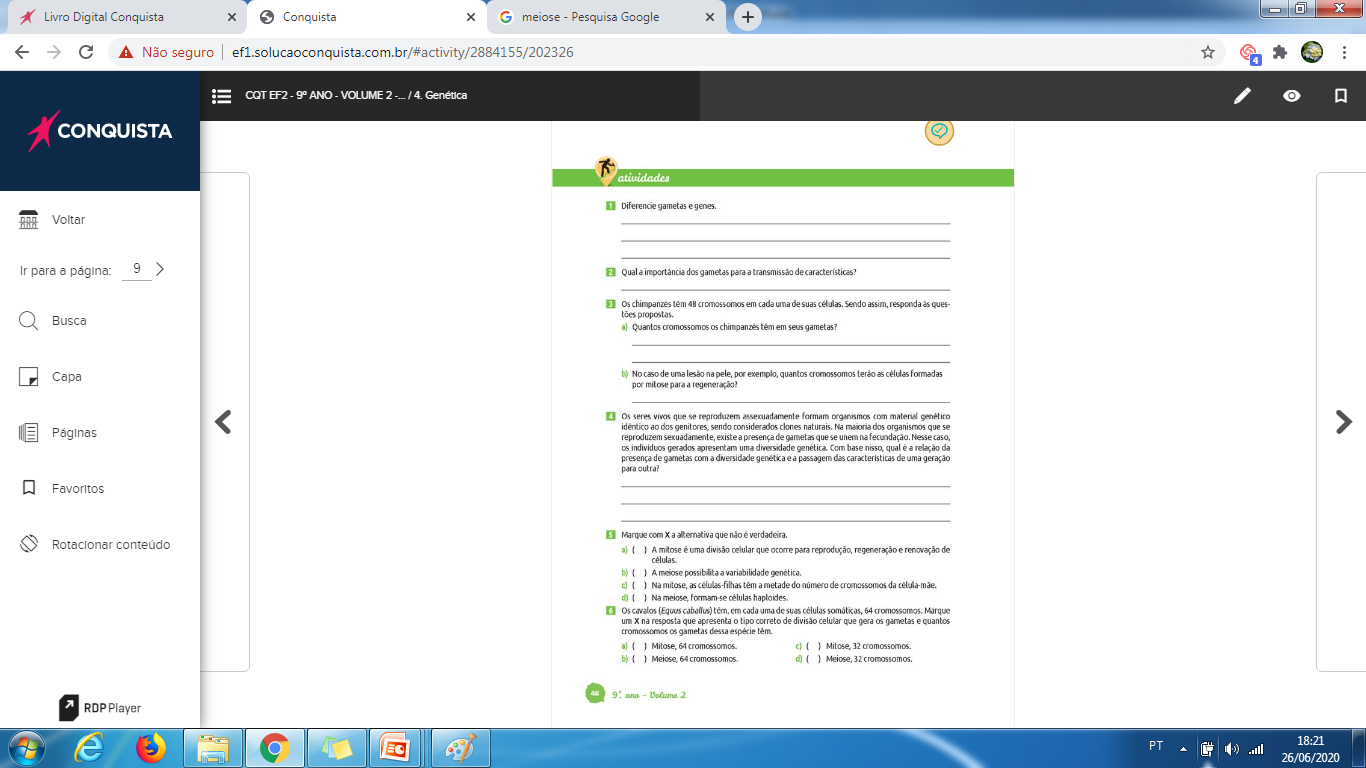 Aula Semana 7 !!
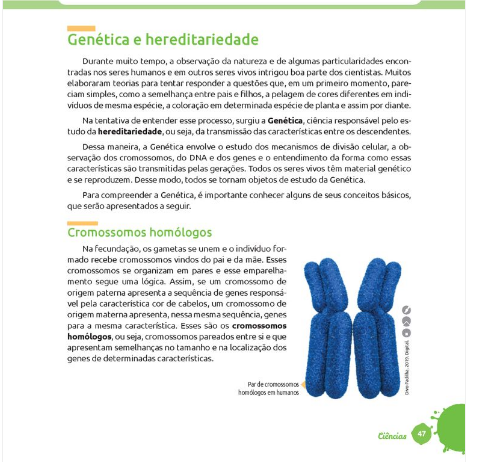 São cromossomos semelhantes na forma e no tamanho presentes aos pares em células diplóides (2n)
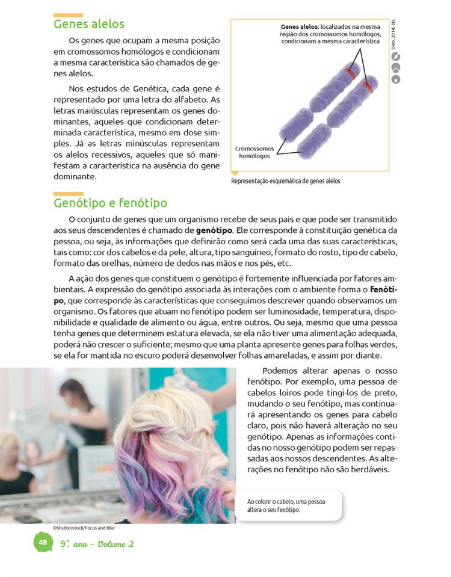 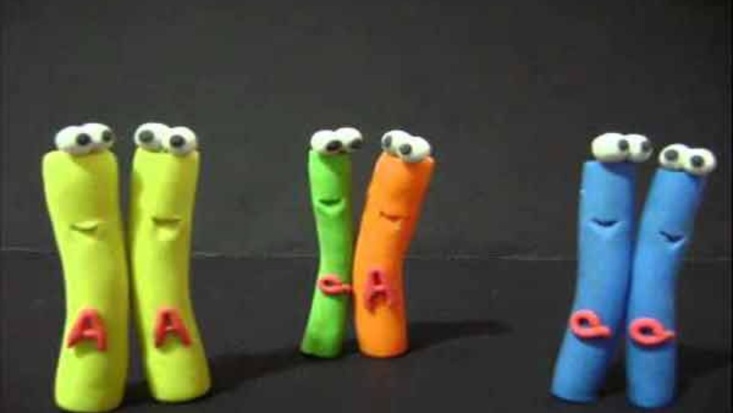 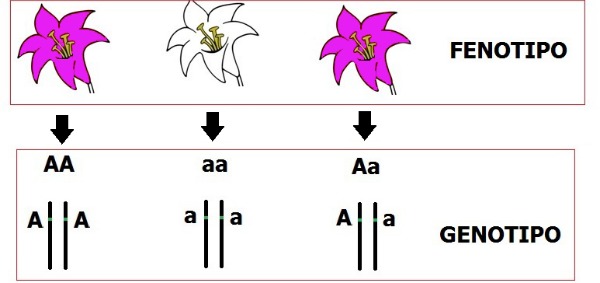 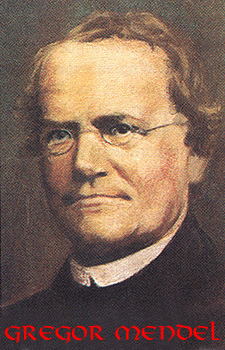 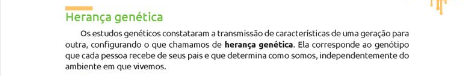 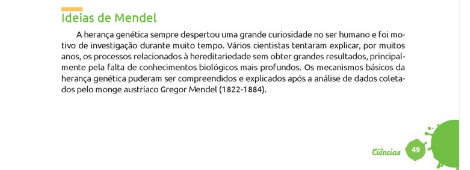 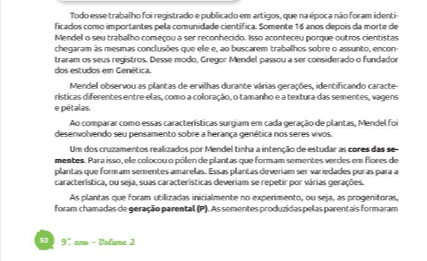 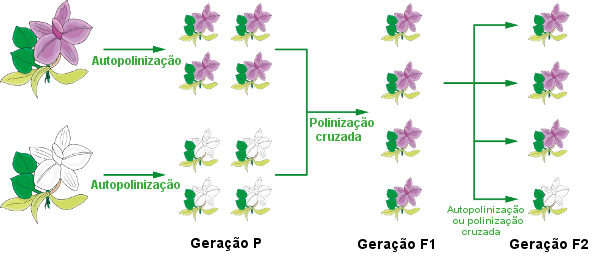 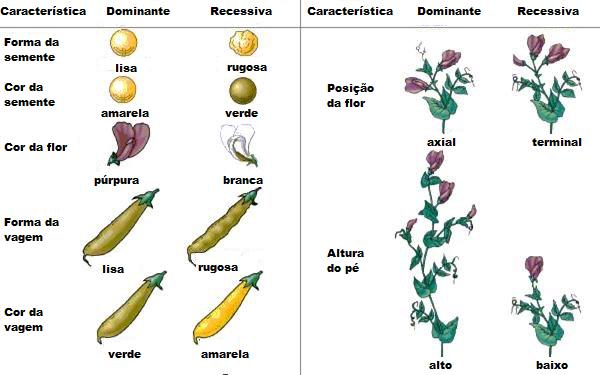 X
P:
(geração parental)
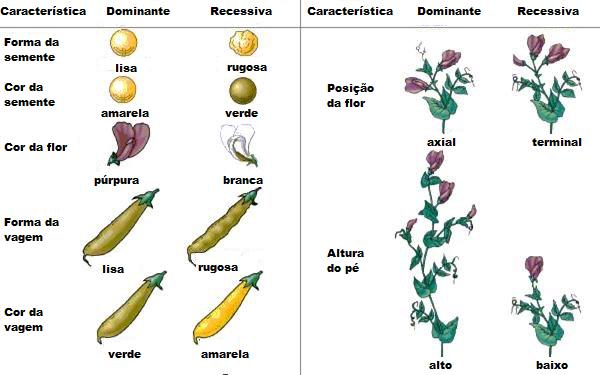 BB
bb
Para a característica altura, quantos tipos de gametas essas plantas produzem?
Só existe uma combinação possível entre eles.
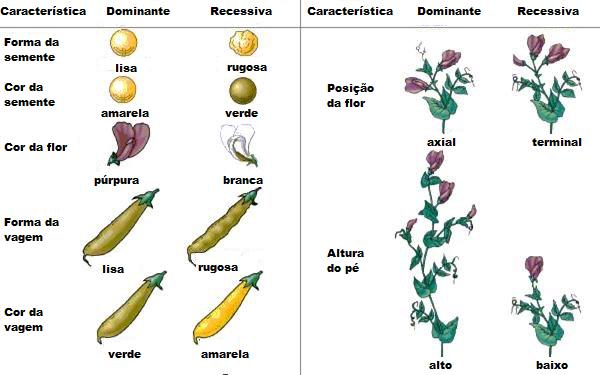 B
b
F1:
(1ª geração filial)
Decidiu-se utilizar a primeira letra da característica recessiva para simbolizar os “fatores” de Mendel.
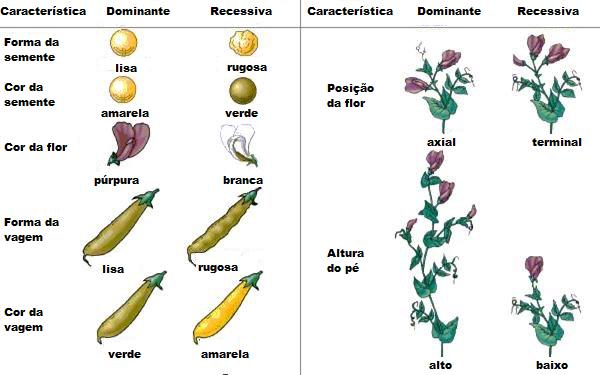 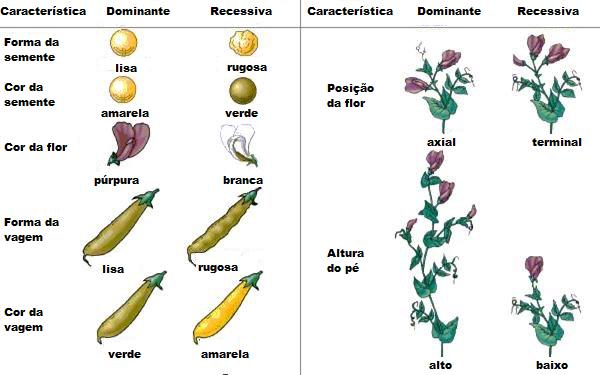 F1:
(1ª geração filial)
X
Quantos tipos de gametas essas plantas produzem?
Então existe mais de um tipo de combinação entre eles.
Bb
Bb
F2:
(2ª geração filial)
BB
Bb
Bb
bb
3 Altas
1 Baixa
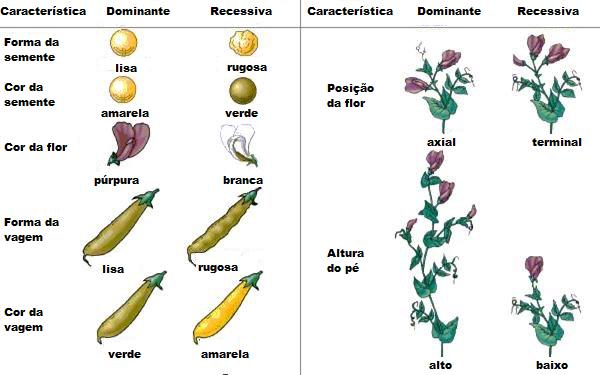 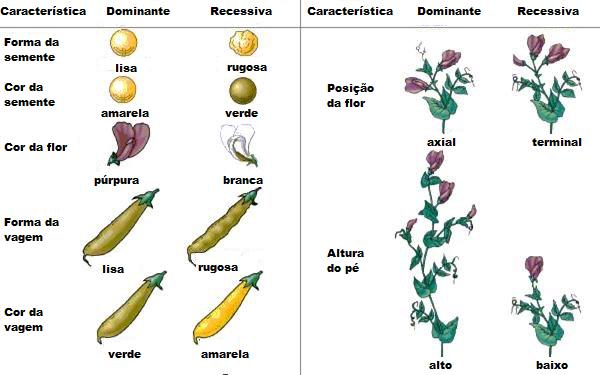 F1:
(1ª geração filial)
X
Quantos tipos de gametas essas plantas produzem?
Então existe mais de um tipo de combinação entre eles.
Bb
Bb
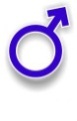 B
b
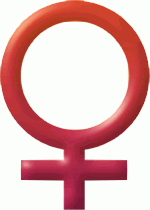 F2:
(2ª geração filial)
BB
B
Bb
Resultado do cruzamento de F1
 3 plantas altas e 1 baixa
bb
Bb
b
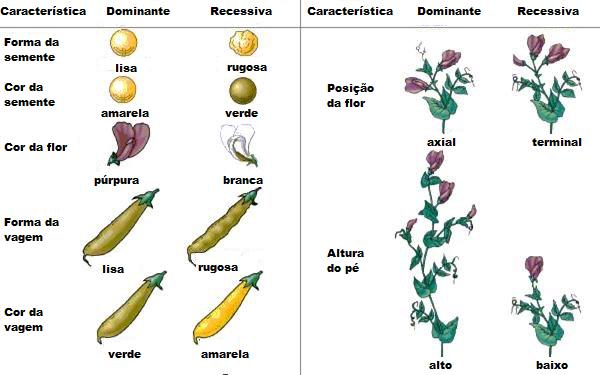 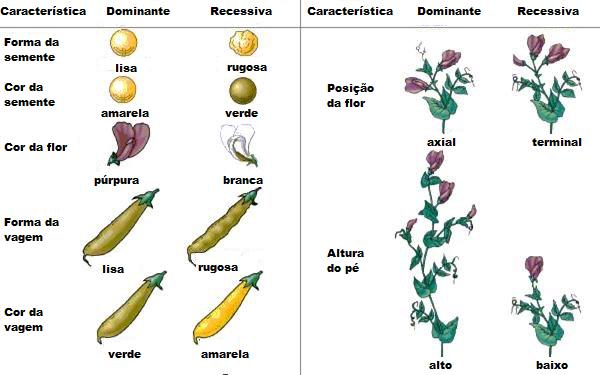 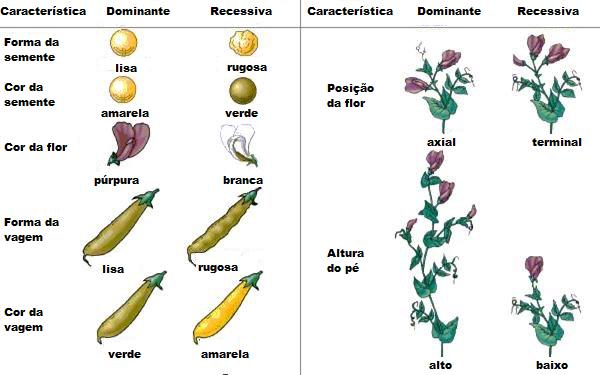 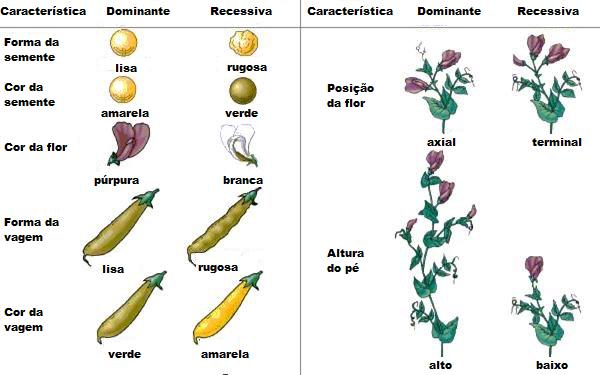 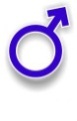 B
b
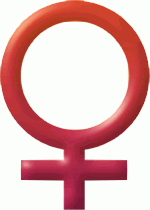 F2:
(2ª geração filial)
B
BB
Bb
Resultado do cruzamento de F1
 3 plantas altas e 1 baixa
bb
Bb
b
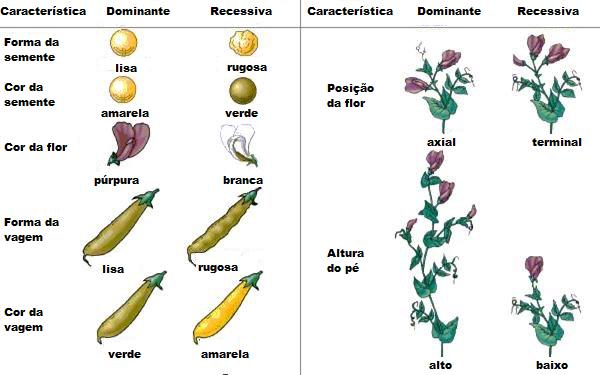 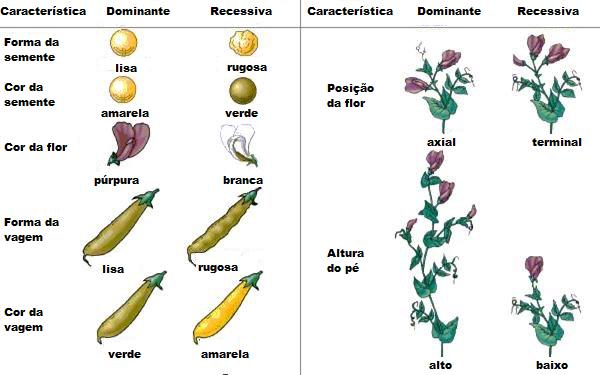 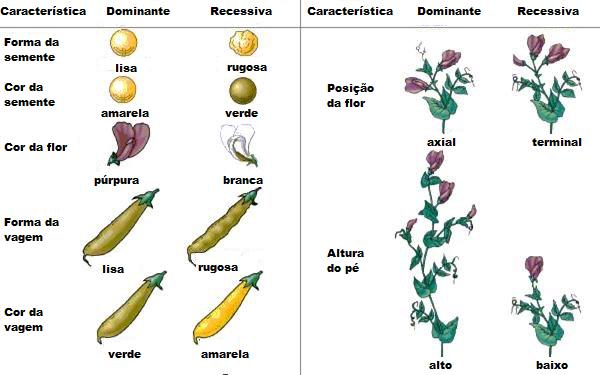 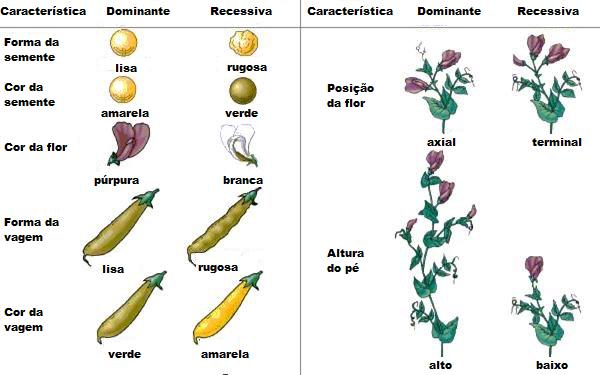 Conclusões de Mendel:
 Mendel obteve 1022 plantas de ervilha em F2, das quais 787 eram altas e 277 baixas (proporção de 2,84 altas : 1 baixa). Tal resultado era muito próximo do que previa o modelo matemático (3 altas:1 baixa);
 Segundo Mendel, a constituição genética de um caráter é chamada genótipo. (BB, Bb, bb);
 A expressão do genótipo, isto é, a característica em si, constitui o fenótipo (por exemplo, altura alta ou baixa). O fenótipo pode ser alterado por ação do meio ambiente;
 Indivíduos puros (BB ou bb) são chamados homozigotos;
 Indivíduos híbridos (Bb) soa chamados heterozigotos;
 Os fatores mencionados por Mendel correspondem aos genes alelos (ou só alelos).
1º Lei de Mendel:

 Cada caráter é determinado por um par de alelos (fatores de Mendel) que se separam na formação dos gametas. Ou seja, cada gameta porta um alelo de cada gene.
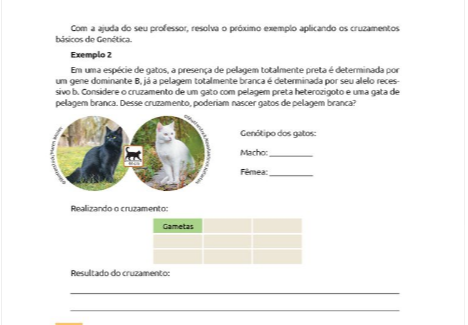 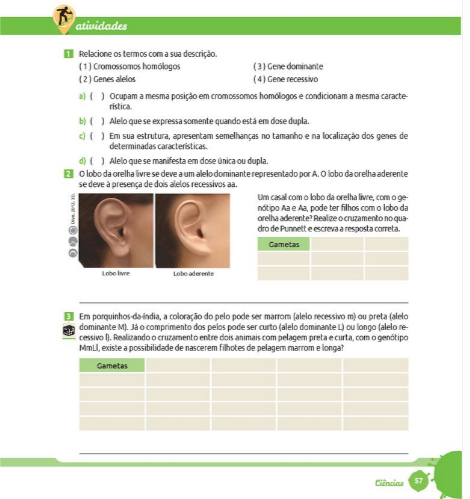 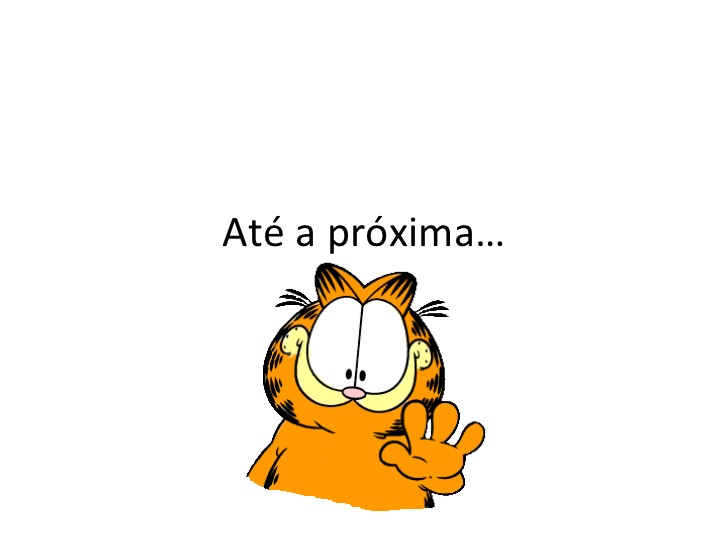